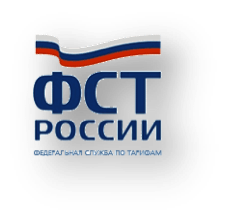 Актуальные вопросы, связанные с переходом  на долгосрочное тарифное регулирование в сфере теплоснабжения
А.Е. Маркова
Владивосток, июнь 2014
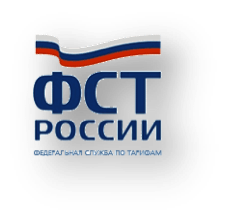 Долгосрочное регулирование
В  настоящее время нормативная правовая база, позволяющая осуществить переход на долгосрочное тарифное 
регулирование, в целом сформирована
Приказ ФСТ России от 12.04.2013 № 92: Правила согласования решений ОИВС РФ о выборе метода RAB и об установлении долгосрочных параметров регулирования
Приказ ФСТ России от 13.06.2013 № 760-э: Методические указания по расчету регулируемых цен (тарифов) в сфере теплоснабжения
Постановление Правительства РФ  от 22 октября 2012 г № 1075(в редакции постановления от 20.02.2014 № 128): Основы ценообразования в сфере теплоснабжения
Постановление Правительства РФ от 16.05.2014 № 452: Правила определения плановых и расчета фактических значений показателей КиН
Постановление Правительства РФ от 05.05.2014 № 410: Порядок согласования и утверждения инвестиционных программ
Федеральный закон от 30.12.2012 № 291-ФЗ
2
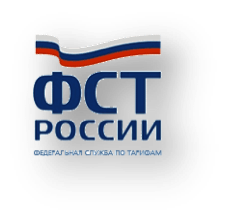 Гарантии возврата инвестиций
3
Материалы подготовлены Управлением регулирования в сфере жилищно-коммунального комплекса ФСТ России
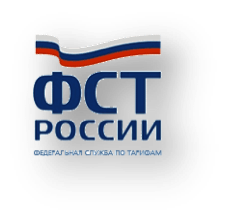 Количество регулируемых организаций в сфере теплоснабжения,             перешедших на долгосрочное тарифное регулирование
4
Материалы подготовлены Управлением регулирования в сфере жилищно-коммунального комплекса ФСТ России
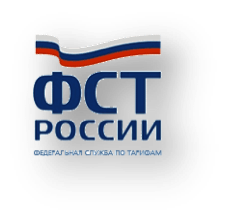 Основные проблемы, связанные с переходом на 
долгосрочное тарифное регулирование
Действующая нормативная правовая база в целом позволяет осуществлять переход на долгосрочное тарифное регулирование в сфере теплоснабжения.

Принято постановление Правительства РФ от 20.02.2014 № 128, обеспечивающее возможность в 2014-2015 годах перехода на долгосрочные тарифы в течение финансового года по готовности.
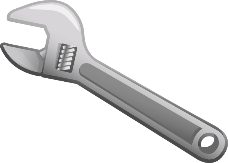 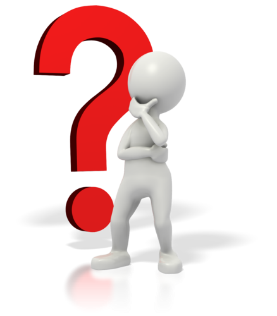 В соответствии с положениями Федерального закона от 30.12.2012 № 291-ФЗ к 01.01.2016 должен быть осуществлен переход на долгосрочное тарифное регулирование в сферах тепло-, водоснабжения и водоотведения. 
В 2014 году на долгосрочное тарифное регулирование в сфере теплоснабжения перешло 5,3 % организаций. 
Чем могут быть вызваны сложности с переходом?
!
Основные проблемы:
- в ряде регионов (44%) не утверждены схемы теплоснабжения
- не утверждены показатели надежности и энергетической эффективности
- не утверждены инвестиционные программы
5
Материалы подготовлены Управлением регулирования в сфере жилищно-коммунального комплекса ФСТ России
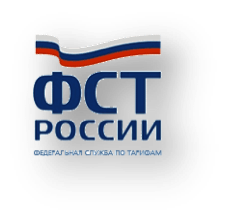 Схемы теплоснабжения, 
I квартал 2014 г
По данным, представленным 
Минстроем России
По данным, представленным
Минэнерго России
Всего: 37 городов с населением свыше 500 тыс
Екатеринбург
Иркутск
Пермь
Нижний Новгород
Всего: 13 920 схем
Набережные челны
Саратов
Ярославль
Новосибирск
Требования к схемам теплоснабжения, порядку их разработки и утверждения были приняты постановлением Правительства РФ от 22.02.2012 №154
Материалы подготовлены Управлением регулирования в сфере жилищно-коммунального комплекса ФСТ России
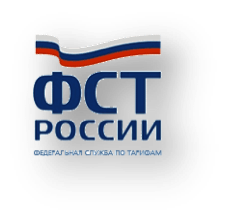 Факторы, влияющие на качество принятия тарифных      решений в условиях долгосрочного тарифного регулирования
Контроль за исполнением
инвестпрограмм
Качество тарифных решений
Корректировка в зависимости от
 достижения показателей КиН
Контроль за исполнением
инвестпрограмм
Корректировка в зависимости от
 достижения показателей КиН
!
Качество принятия решений на уровне органов исполнительной власти субъектов Российской Федерации  и органов местного самоуправления, связанных с планированием с условиях перехода на долгосрочное тарифное регулирование, предопределяет условия дальнейшего развития и функционирования регулируемых организаций, в том числе и тарифные последствия.
Показатели КиН
Инвестпрограммы
ПКР
Схемы
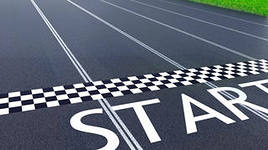 7
Материалы подготовлены Управлением регулирования в сфере жилищно-коммунального комплекса ФСТ России
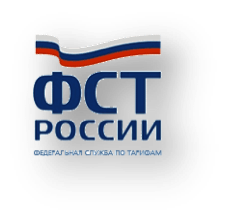 Полномочия ФСТ России в рамках долгосрочного 
тарифного регулирования
Приказ ФСТ России от 12.04.2013 № 92
Метод RAB
согласовывается метод регулирования
согласовываются долгосрочные параметры регулирования в городах с населением свыше 500 тыс.чел.
Приказ ФСТ России от 16.12.2013 № 1618-э
Минимальная норма доходности на капитал, инвестированный до перехода на долгосрочное тарифное регулирование с началом долгосрочного периода регулирования в 2014 году
7,96%
Минимальная норма доходности на инвестированный капитал после перехода на долгосрочное тарифное регулирование с началом долгосрочного периода регулирования в 2014 году
10,96%
8
Материалы подготовлены Управлением регулирования в сфере жилищно-коммунального комплекса ФСТ России
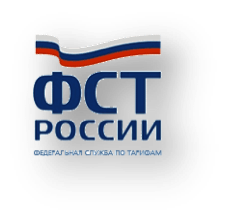 Согласование решений органов исполнительной власти субъектов РФ о выборе метода RAB
В городах с населением менее 500 тыс. чел.
а) проект решения, экспертное заключение, протокол заседания органа регулирования о выборе метода RAB в отношении регулируемой организации;
б) выписка из ЕГРЮЛ;
в) копия решения об утверждении схемы теплоснабжения;
г) утвержденная в установленном порядке долгосрочная инвестиционная программа регулируемой организации на срок не менее долгосрочного периода регулирования
д) заверенные копии приказов об утверждении нормативов удельного расхода условного топлива на первый год долгосрочного периода регулирования тарифов по используемому регулируемой организацией методу распределения расхода топлива.
е) правоустанавливающие документы, подтверждающие право собственности или иное законное основание владения организацией, осуществляющей регулируемый вид деятельности в сфере теплоснабжения (далее – регулируемая организация), источниками тепловой энергии (мощности), производящими тепловую энергию (мощность) в режиме комбинированной выработки электрической и тепловой энергии (при наличии факта владения);
ж) правоустанавливающие документы, подтверждающие владение регулируемой организацией производственными объектами на основании концессионного соглашения (при наличии факта владения)
з) документы, подтверждающие, что установленная тепловая энергия (мощность) источников, которыми регулируемая организация владеет на праве собственности или ином законном основании, составляет 
не менее 10 Гкал/ч (при наличии факта владения);
и) документы, подтверждающие, что протяженность тепловых сетей, которыми регулируемая организация 
владеет на праве собственности или ином законном основании, составляет не менее 50 км в двухтрубном исчислении (при наличии факта владения);
9
Материалы подготовлены Управлением регулирования в сфере жилищно-коммунального комплекса ФСТ России
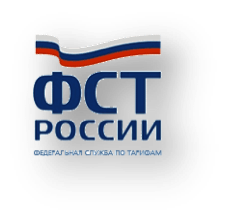 Согласование решений органов исполнительной власти 
  субъектов РФ об установлении долгосрочных параметров
В городах с населением более 500 тыс. чел. и в городах, являющихся административными центрами субъектов РФ
….
к) проект решения об установлении цен (тарифов) и долгосрочных параметров регулирования теплоснабжающей организации (теплосетевой организации), в отношении которой подается обращение;
л) письменное заключение органа регулирования относительно учитываемого РИК;
м) расчет цен (тарифов) регулируемой организации;
н) бухгалтерская отчетность регулируемой организации за последний календарный год и последний отчетный период;
о) расчет следующих показателей:
тарифов для единой теплоснабжающей организации в системе теплоснабжения, в которой осуществляет деятельность регулируемая организация;
долгосрочных параметров регулирования;
показателей финансово-экономического состояния регулируемой организации (исходя из структуры источников финансирования долгосрочной инвестиционной программы).
10
Материалы подготовлены Управлением регулирования в сфере жилищно-коммунального комплекса ФСТ России
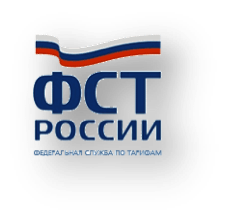 Показатели финансово-экономического состояния
Рост базового уровня операционных расходов регулируемой организации на первый год долгосрочного периода регулирования
Рассчитанная за два года до начала долгосрочного периода регулирования величина заемных средств
ИПЦ
ИПЦ
ОРЕХ
ОРЕХ
+
+
≤
4 *(
≤
i0
i0-2
*
i0-1
i0
*
+
)
+
Объем инвестиций за первый долгосрочный период регулирования
Прибыль
-
Рассчитанная на конец долгосрочного периода регулирования величина привлеченных средств
Займ
Налог
ЧП
A
IP
IR
i0-1
i0-2
i0-2
i0-2
i0-2
i0-2
Оборачиваемость дебиторской задолженности за два года до начала долгосрочного периода регулирования
Обдз
≤
135 дней
∑
n
И
0,15  *  РИК
≥
i
j=i0
n
∑
Условие не применяется для организаций, в отношении которых тарифное регулирование осуществляется менее чем два года (на начало долгосрочного периода регулирования), в случае если более 90% величины заемных средств таких организаций  были направлены на финансирование строительства, реконструкции и модернизации производственных объектов, предусмотренных инвестиционной программой, а также такие организации не убыточны
*
И
ПрС
≥
0,15  *
j
n
j=i0
11
Материалы подготовлены Управлением регулирования в сфере жилищно-коммунального комплекса ФСТ России
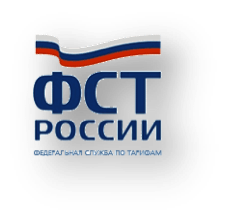 Спасибо за внимание!